Immunoblot Score = 0;  no changes
UPCC 02510-02-424
D1: 5/29/12
D57: 8/7/12
kD
kD
MN  OK6 REN 208 213 302  307 M30 M60
MN   OK6 REN 208   213  302  307  M30 M60
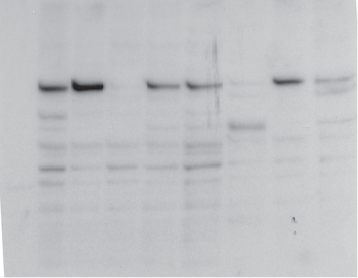 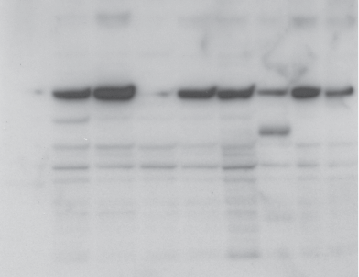 191
191
97
97
64
64
51
51
39
39
28
28
14
14
Immunoblot Score = 1;  one increased band
Pt 430 day 1                                         Pt 430 Day 57
MN REN  208   213   302   307   M30  M60 OK6                           MN  REN  208   213   302   307   M30   M60 OK6
191kD
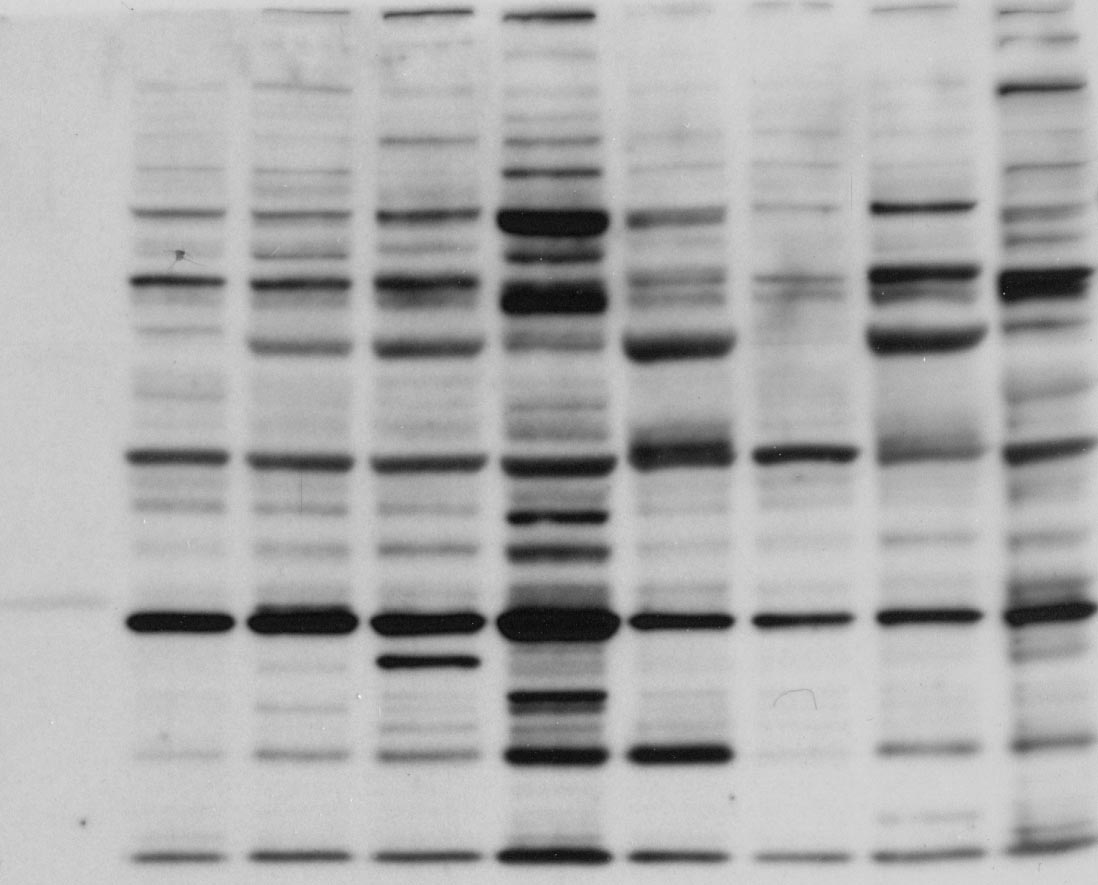 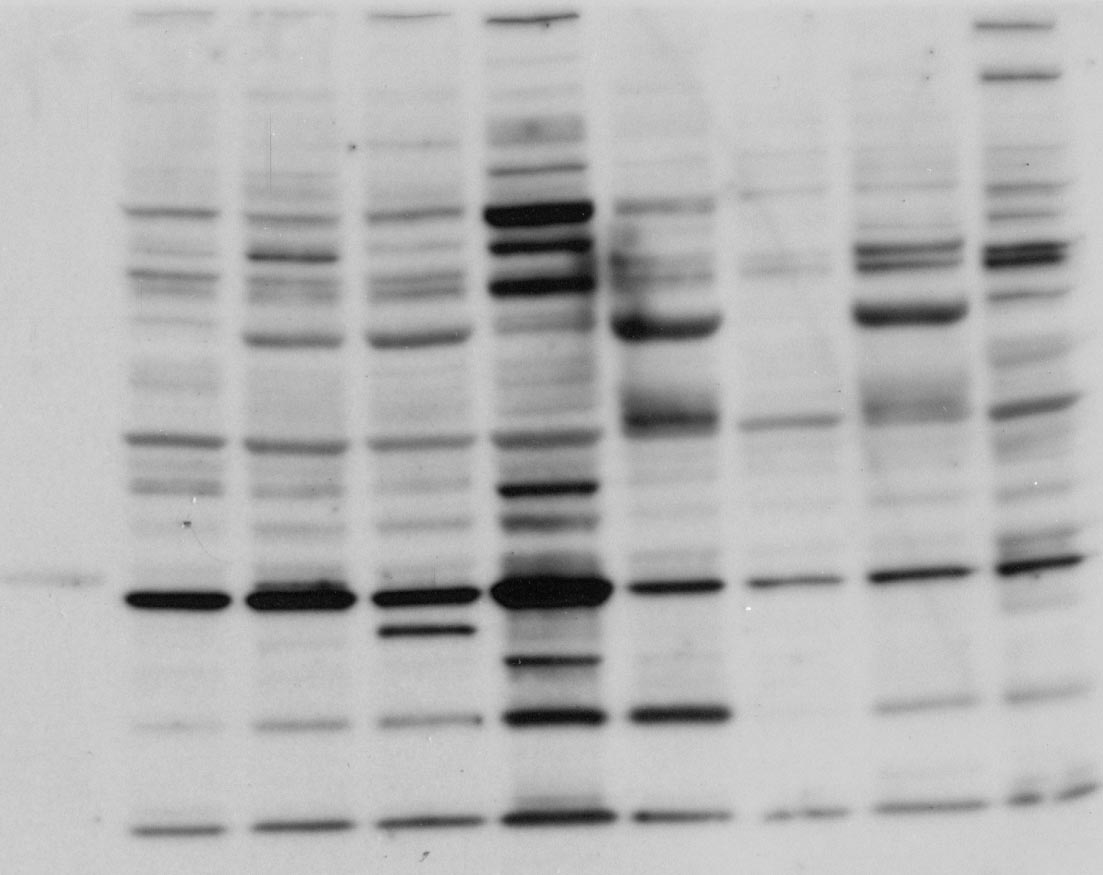 97kD
64KD
51KD
39KD
28KD
19KD
12- 24-2012-JS
Immunoblot Score = 2;  multiple strong new bands
Pt 422-Day 1  (5/21/2012)
Pt 422-Day 36  (6/25/2012)
kD
kD
MN    SV       REN     208      213     302    307    M30    M60
MN   SV       REN   208     213    302    307   M30   M60
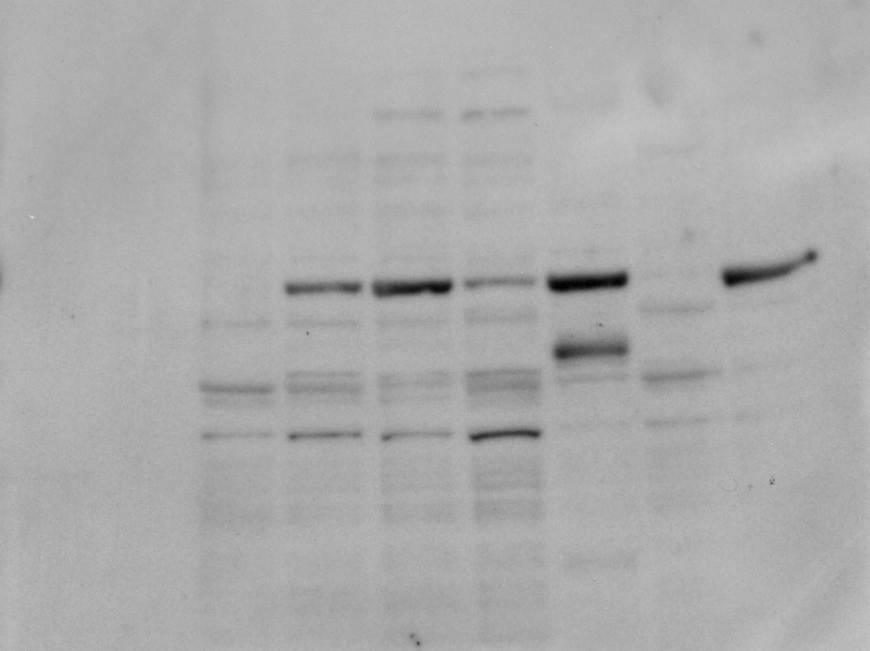 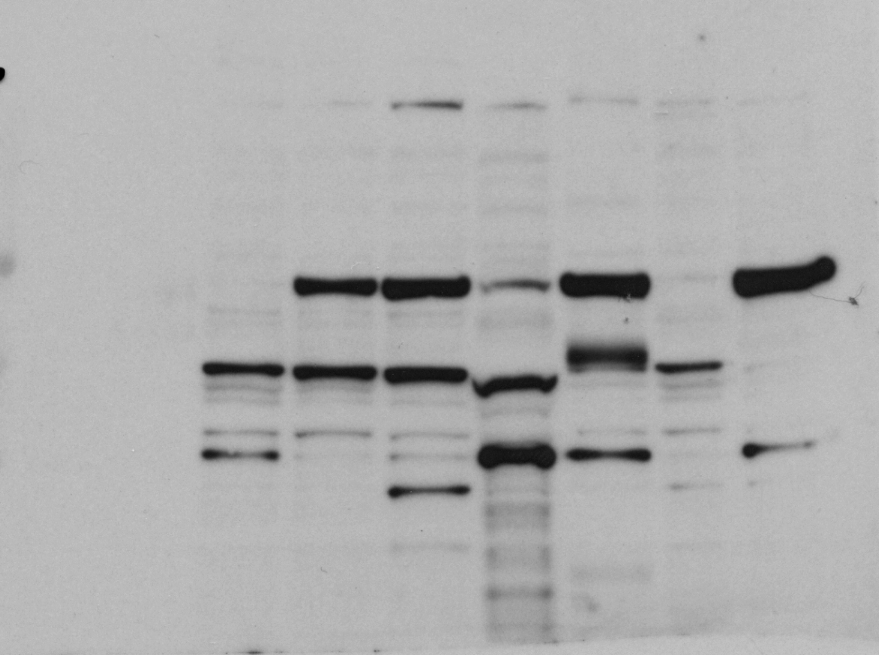 191
191
97
97
64
64
51
51
39
39
28
28
14
14
Supplemental Figure 2
Supple Figure 3A
Supple Figure 3B
Supplemental Figure 3C.  Association of survival with IFN levels in Serum or Pleural Fluid (PF)
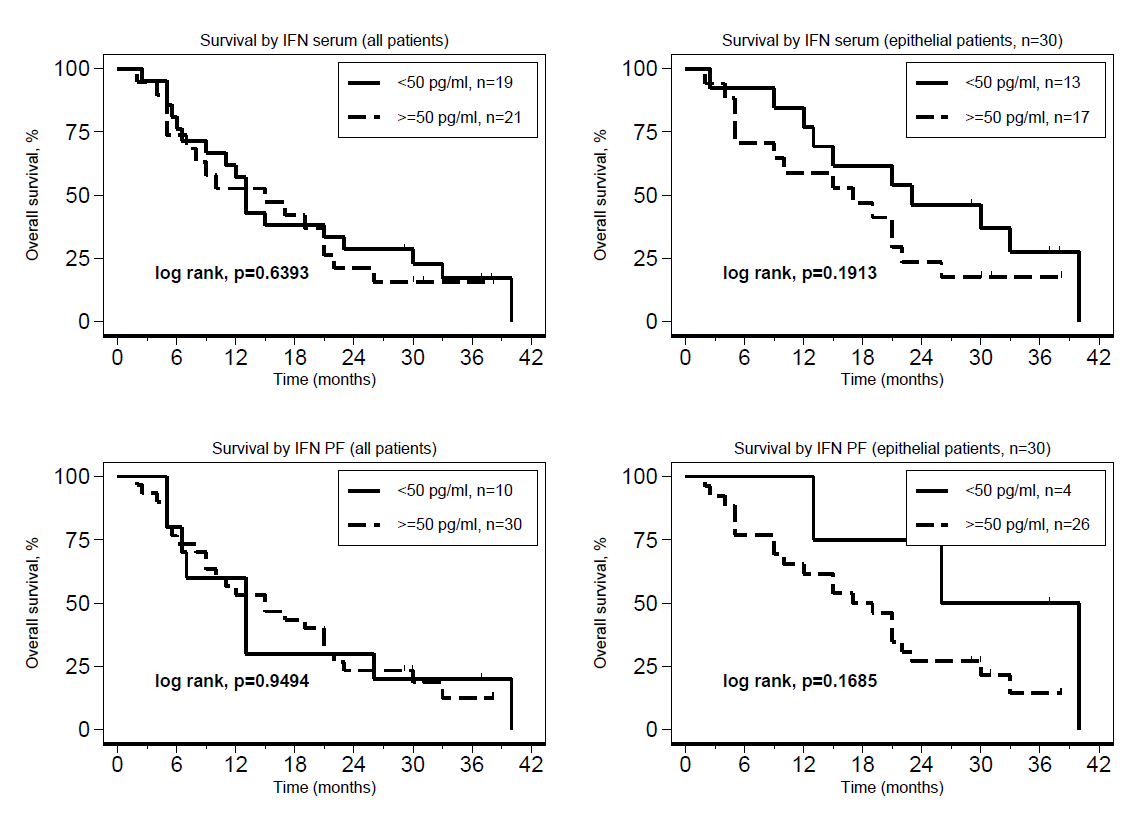 Suppl. Fig. 4. Lack of correlation of lymphocyte or macrophage infiltration rank vs survival
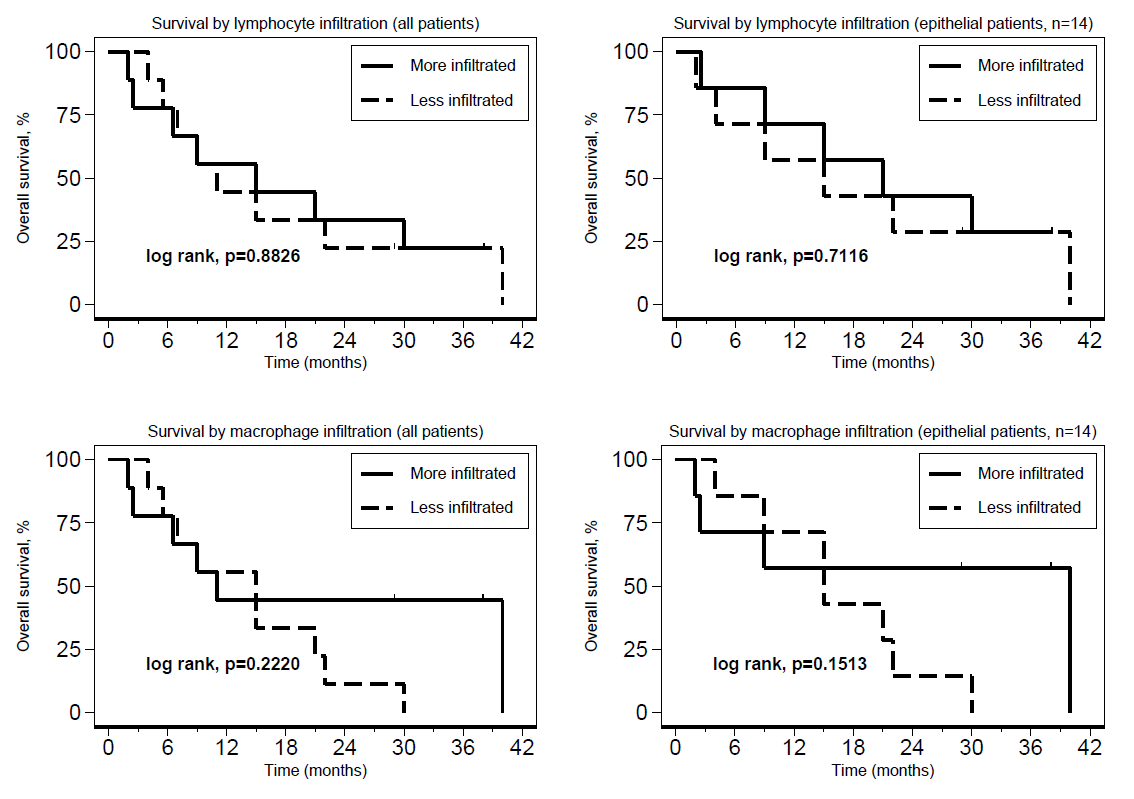 A
B
Suppl. Fig. 5.  Lack of Correlation of PD-L1 staining vs MOS
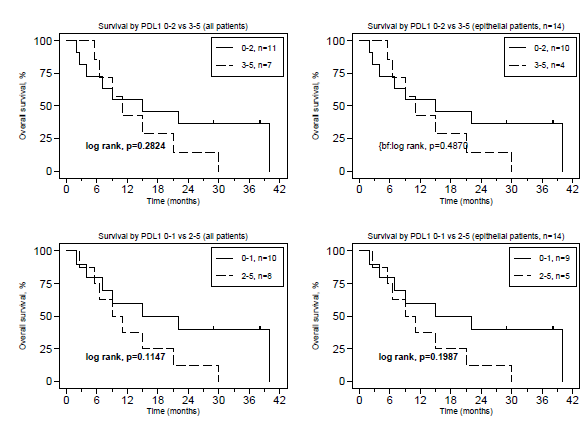 Suppl. Fig. 6. Correlation of Immunoscore rank vs MOS
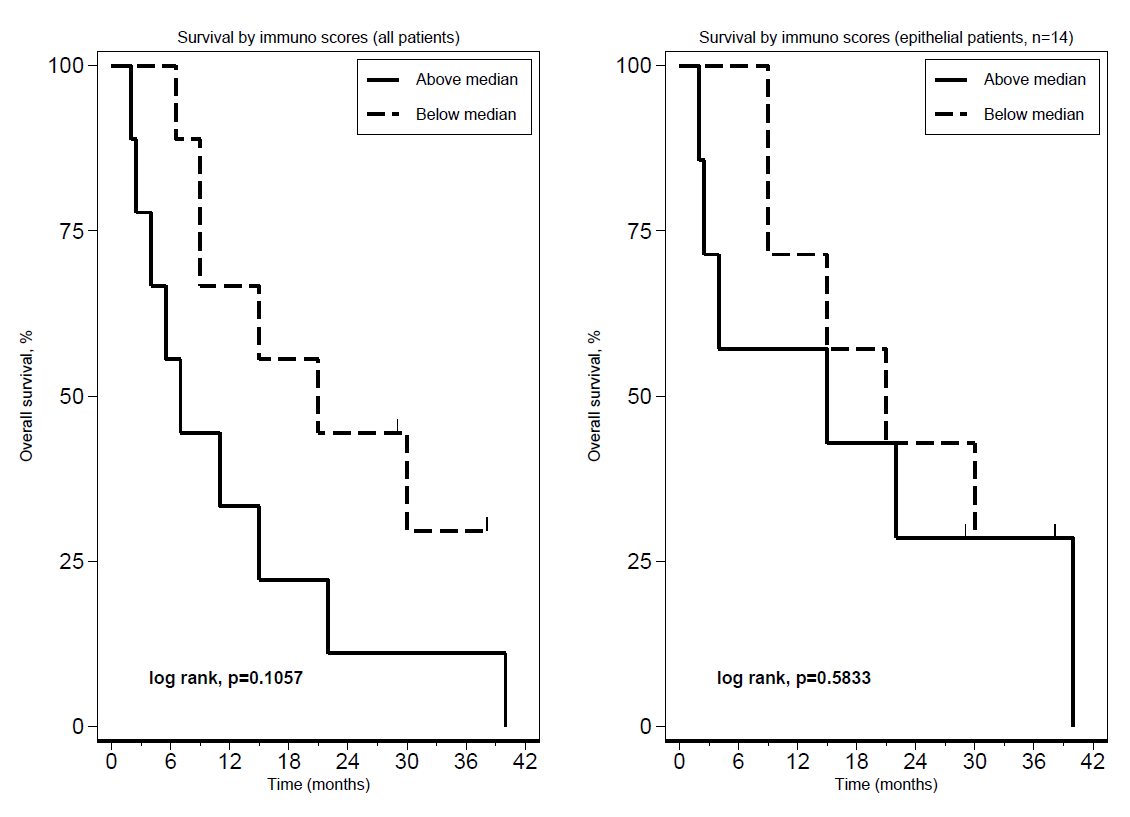